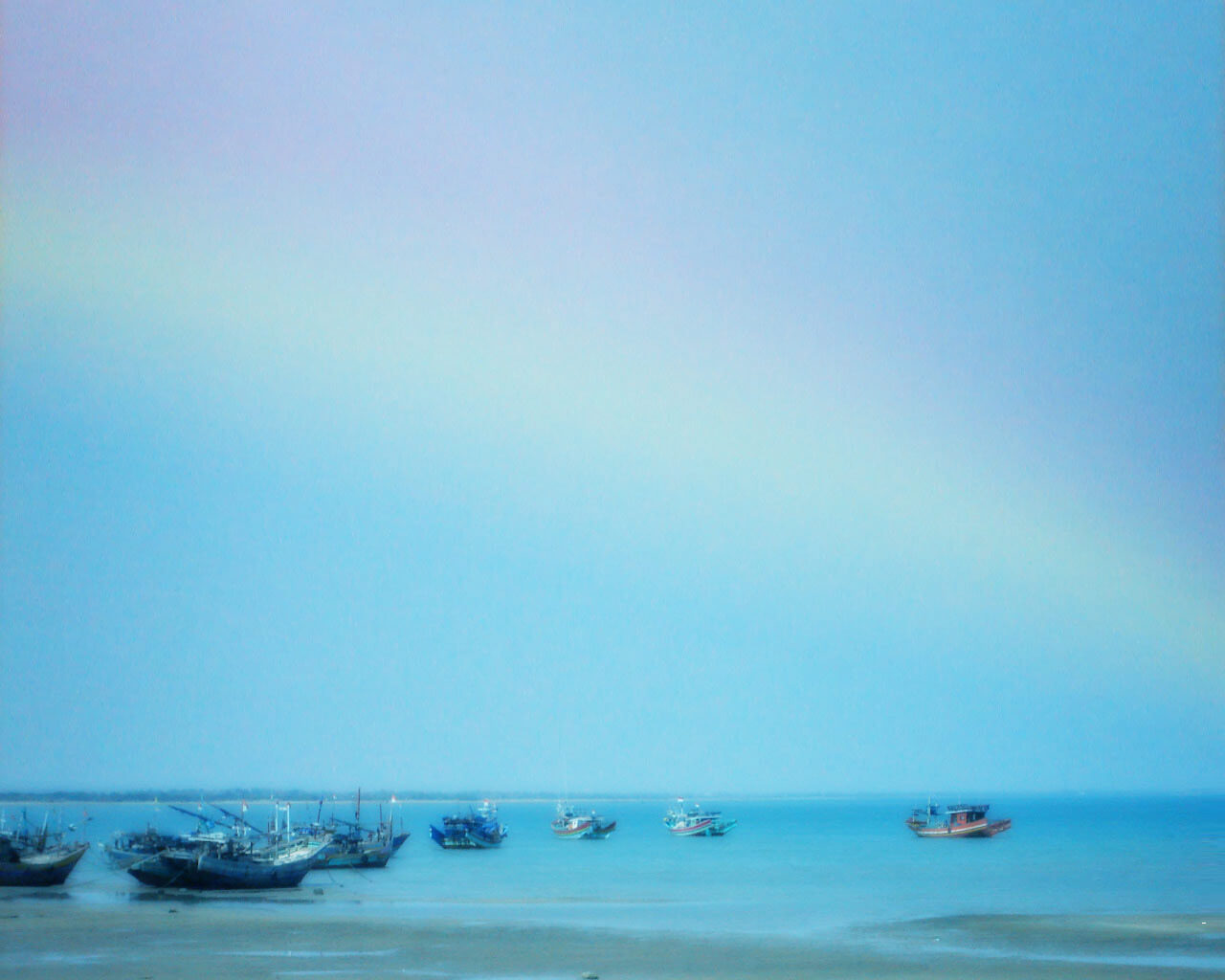 PHÒNG GD & ĐT QUẬN LONG BIÊN
TRƯỜNG MN NẮNG MAI
`
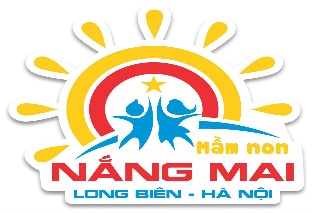 Khám phá khoa học
Đề tài: Biển Việt Nam
Lứa tuổi: Mẫu giáo lớn 5-6 tuổi	
Giáo viên: Nguyễn Thị Thanh Vân
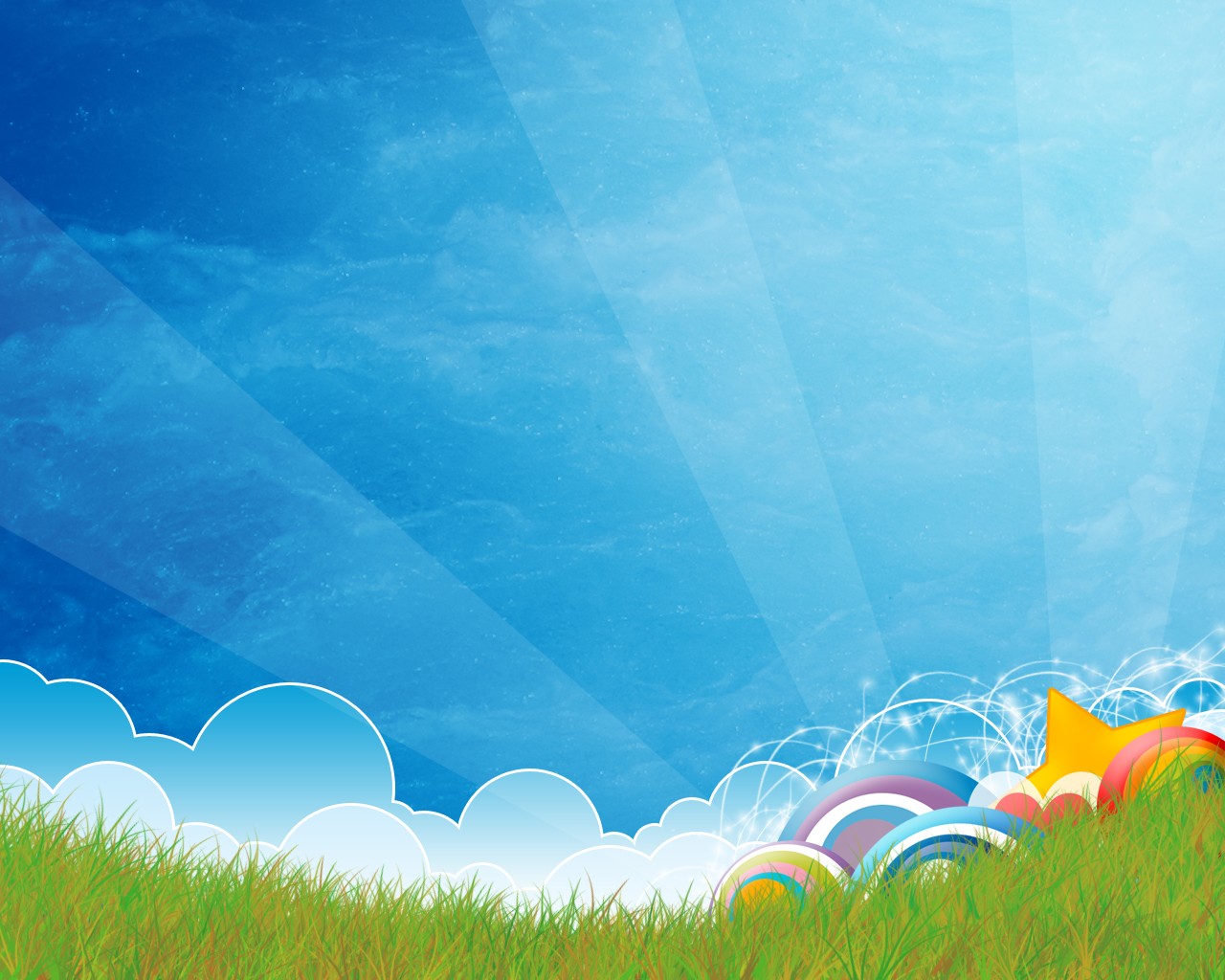 -Cô và trẻ cùng hát bài: “ Bé yêu biển lắm”
 -Đàm thoại về nội dung bài hát.
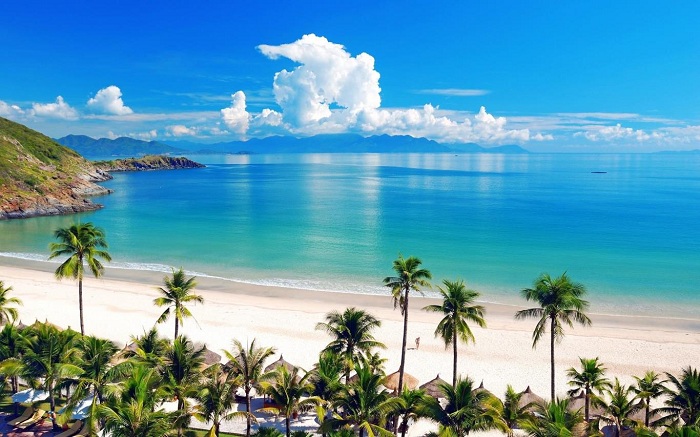 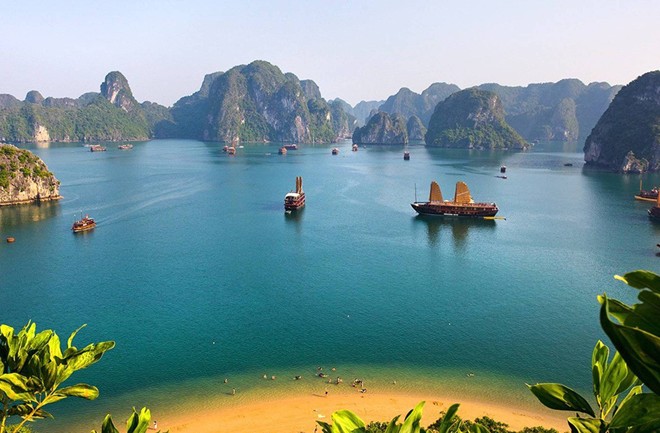 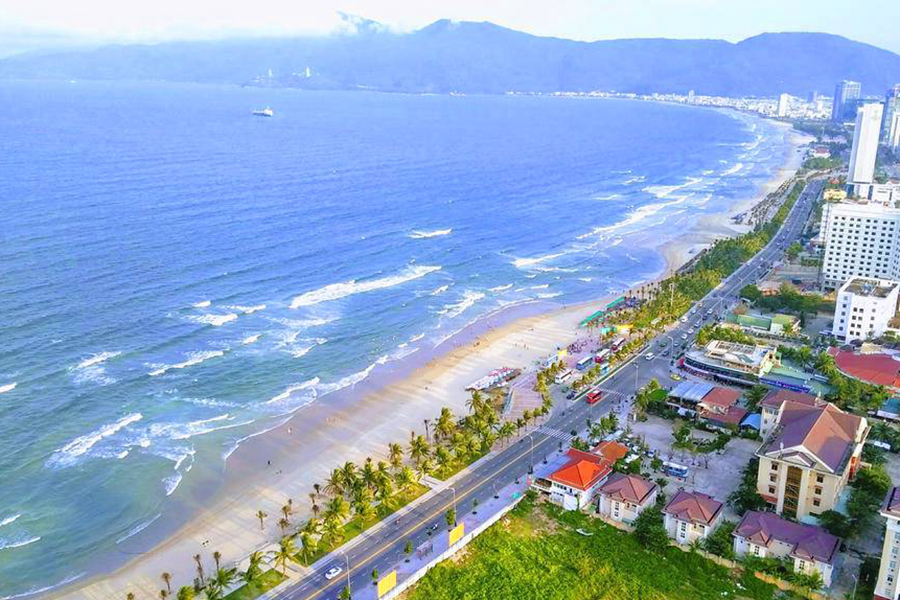 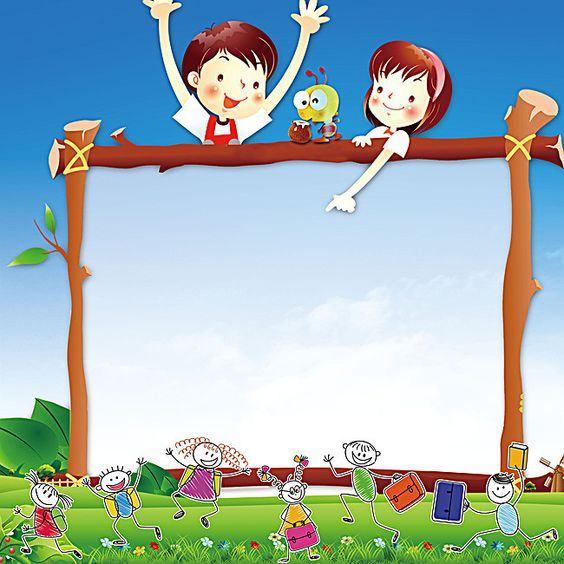 Trò chơi: Thi xem ai nhanh
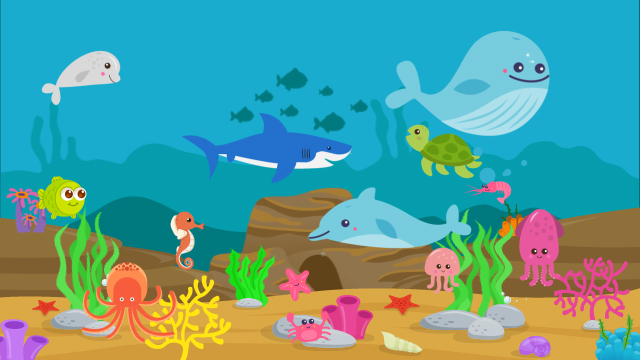 Đội 1:
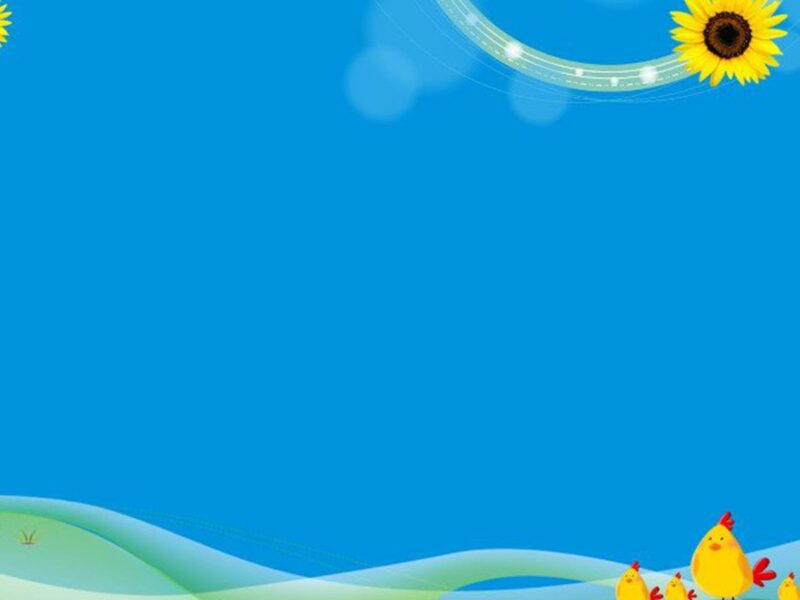 Đội 2:
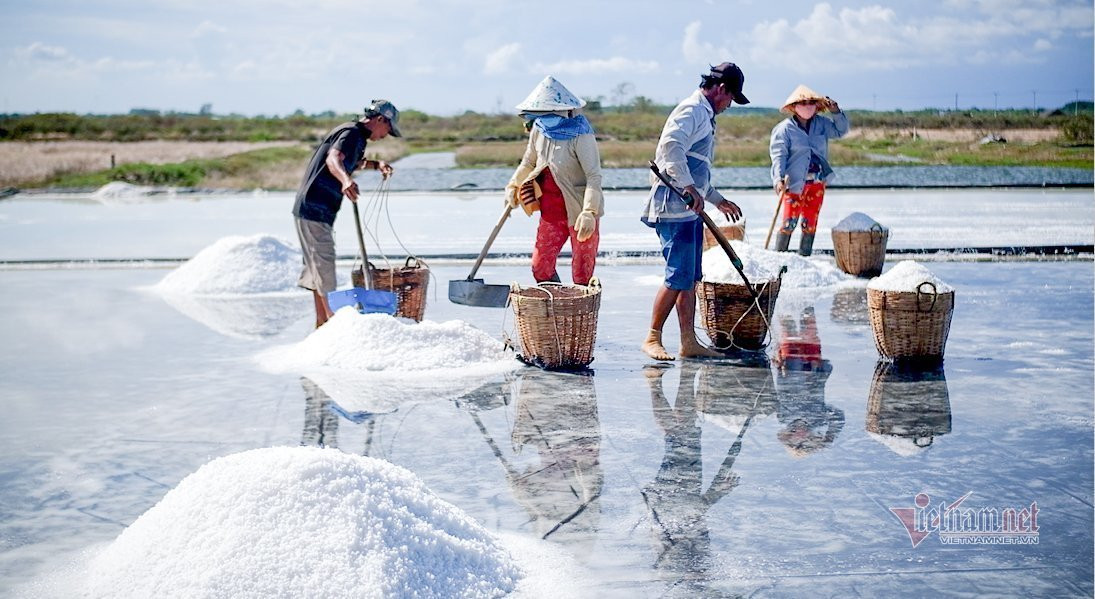 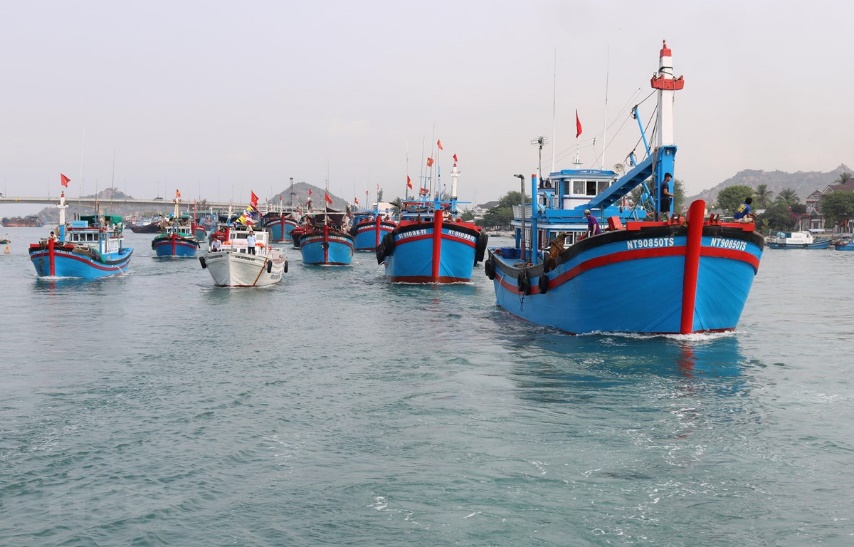 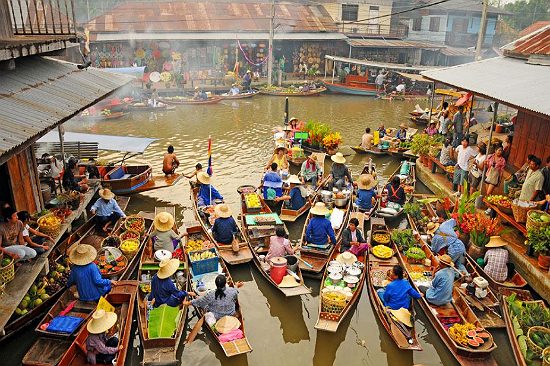 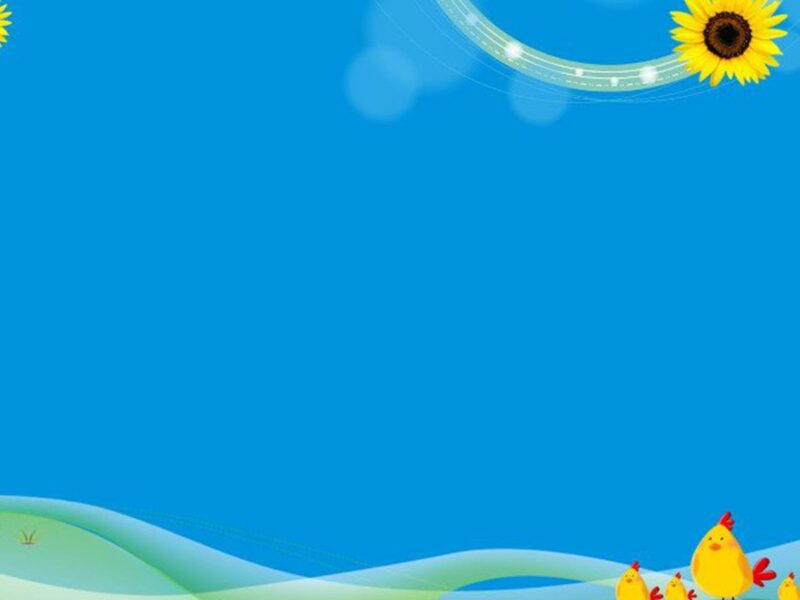 Đội 3:
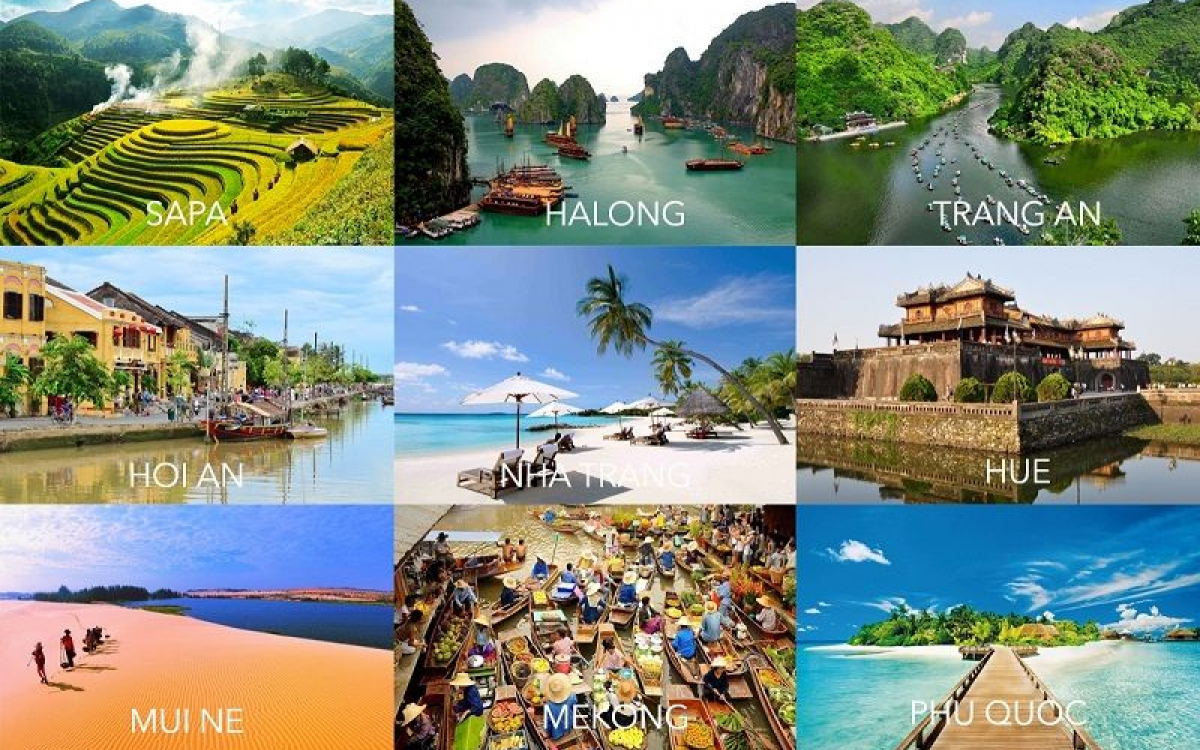